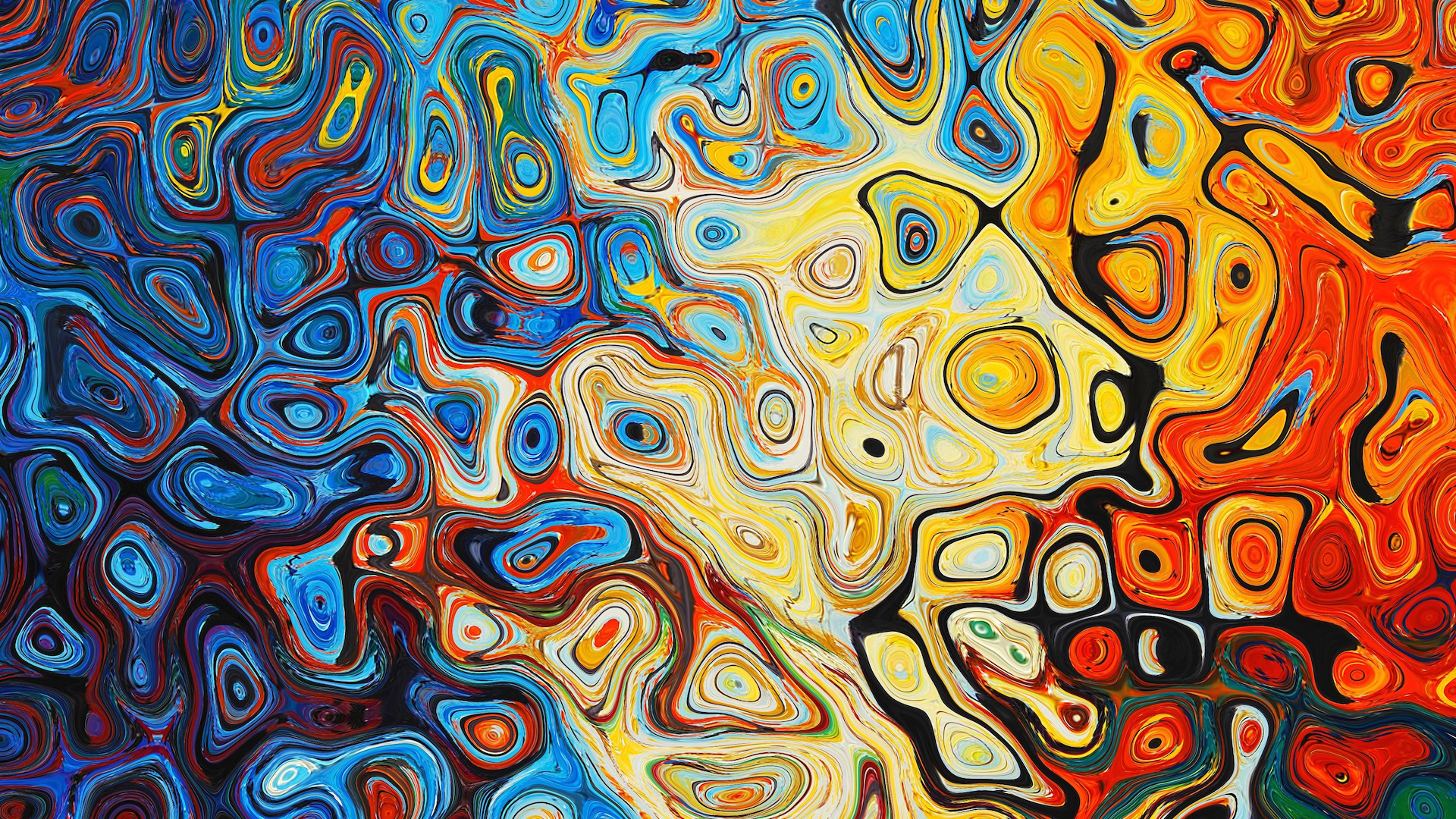 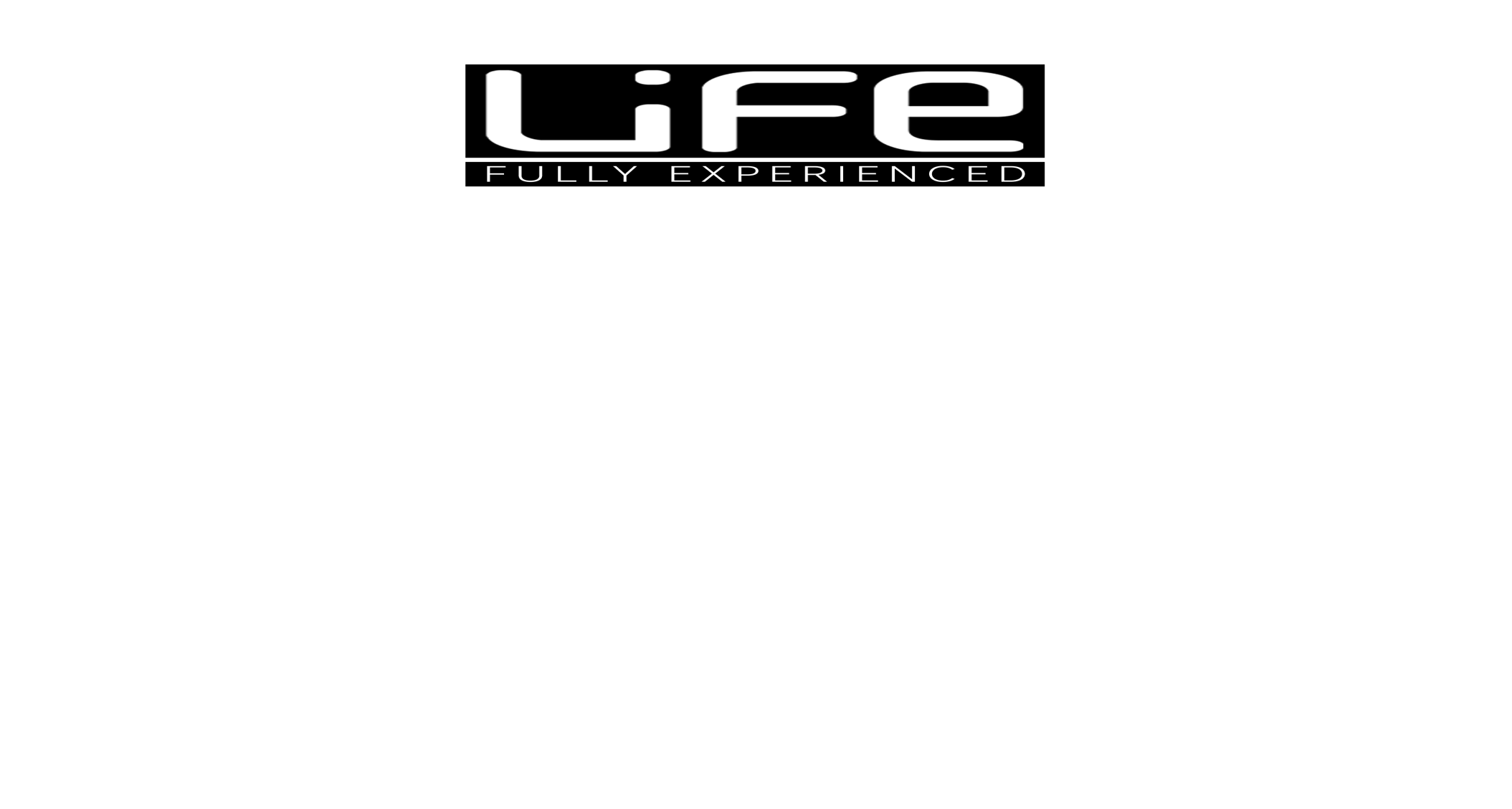 Vision of 
LiFe Seminar
[Speaker Notes: Vision of LiFe Seminar]
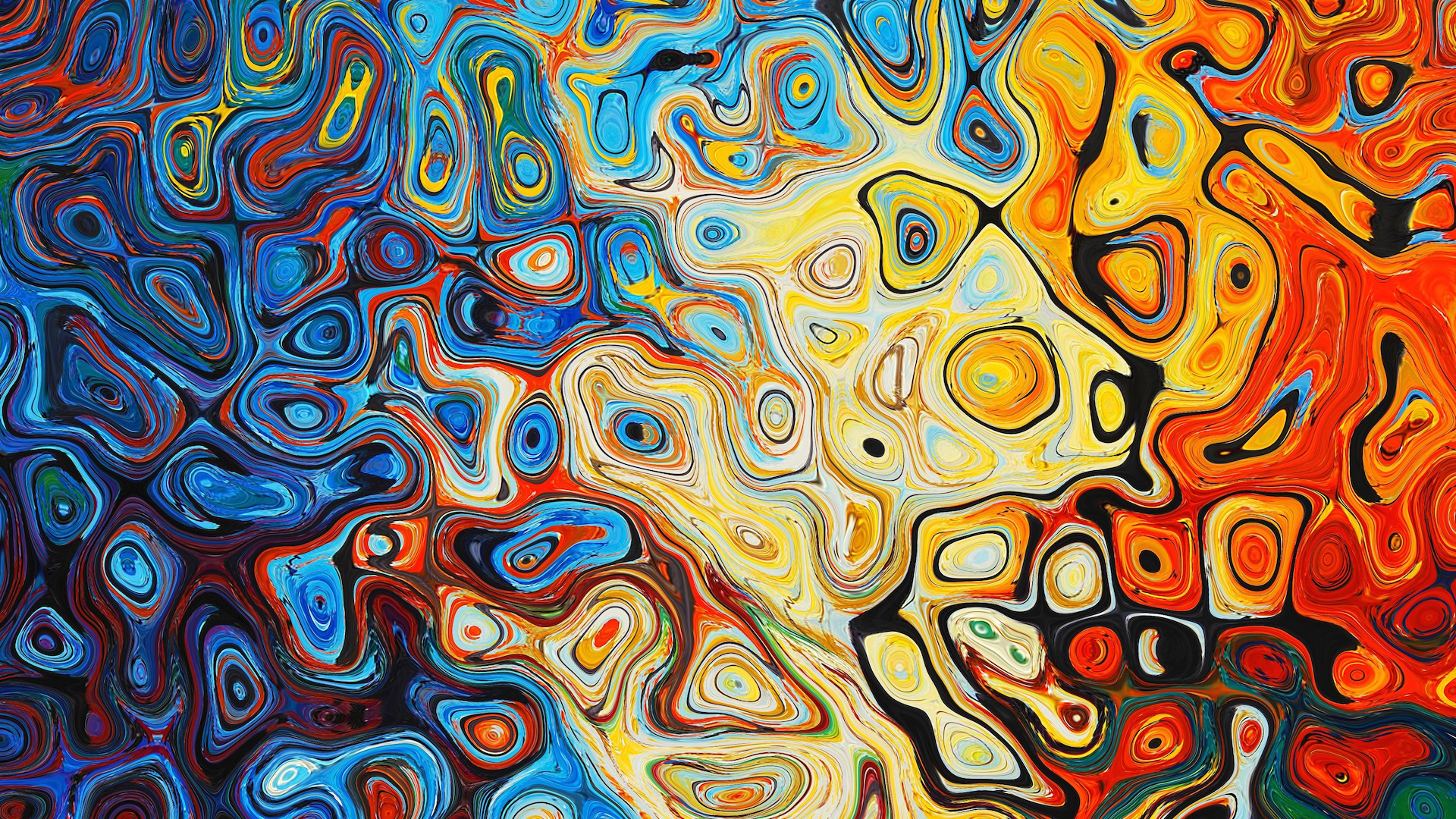 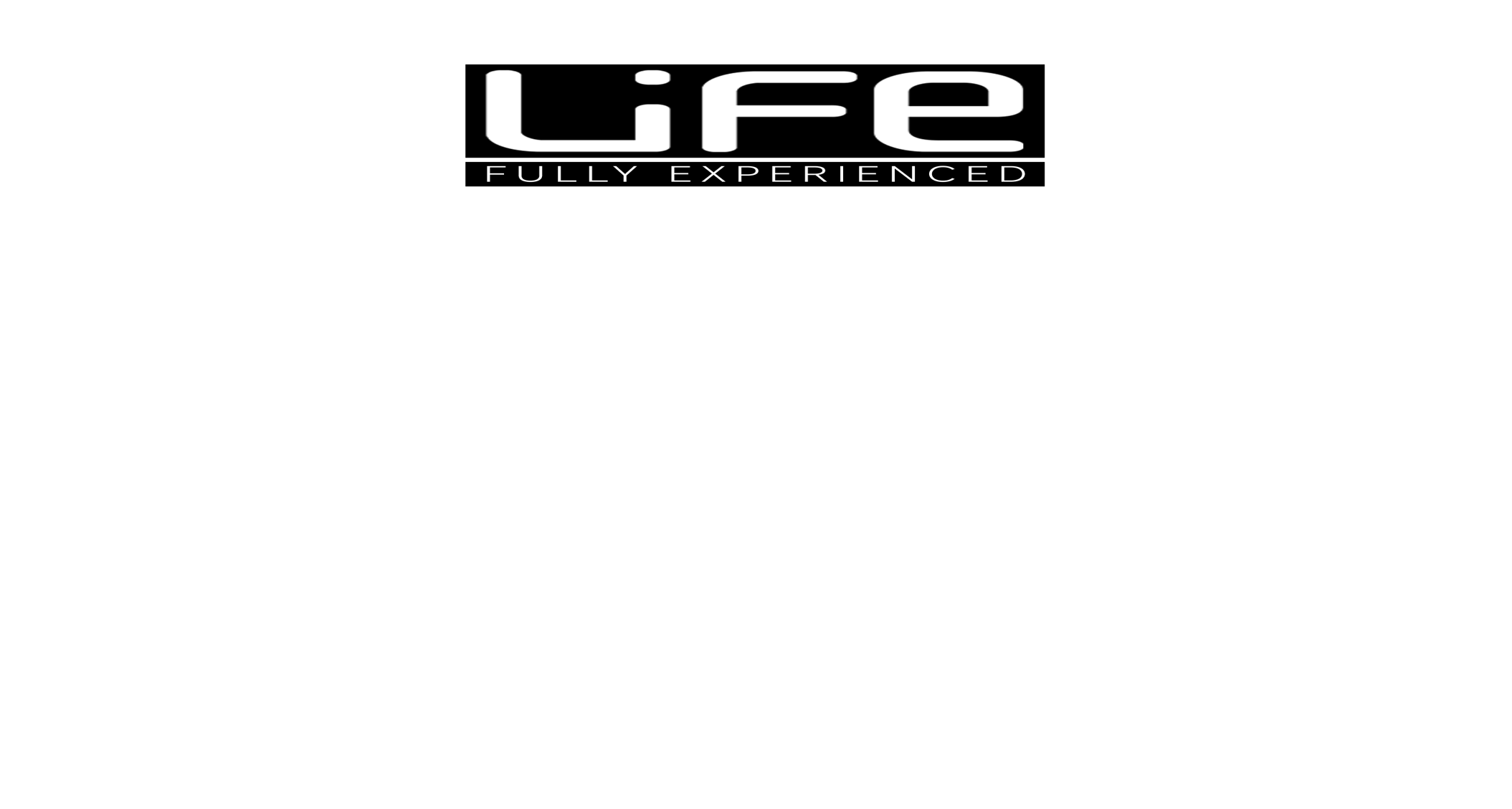 Vision oF LiFe Seminar
Imagine how OUR planet will look like if the number 
of Christians doubles within the next ten years?
[Speaker Notes: Vision of LiFe Seminar
Imagine how our planet will look like if the number of Christians doubles within the next ten years?]
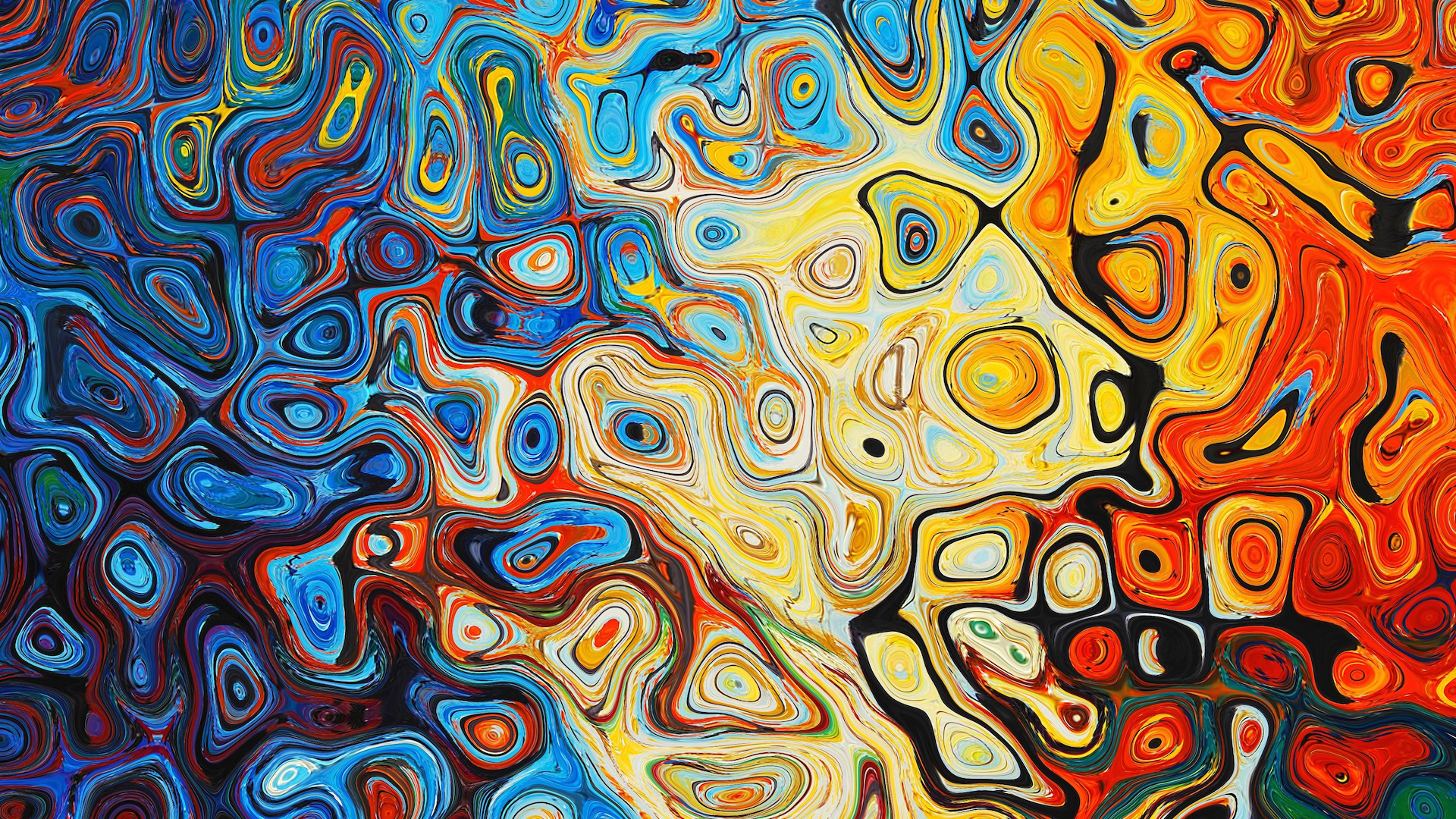 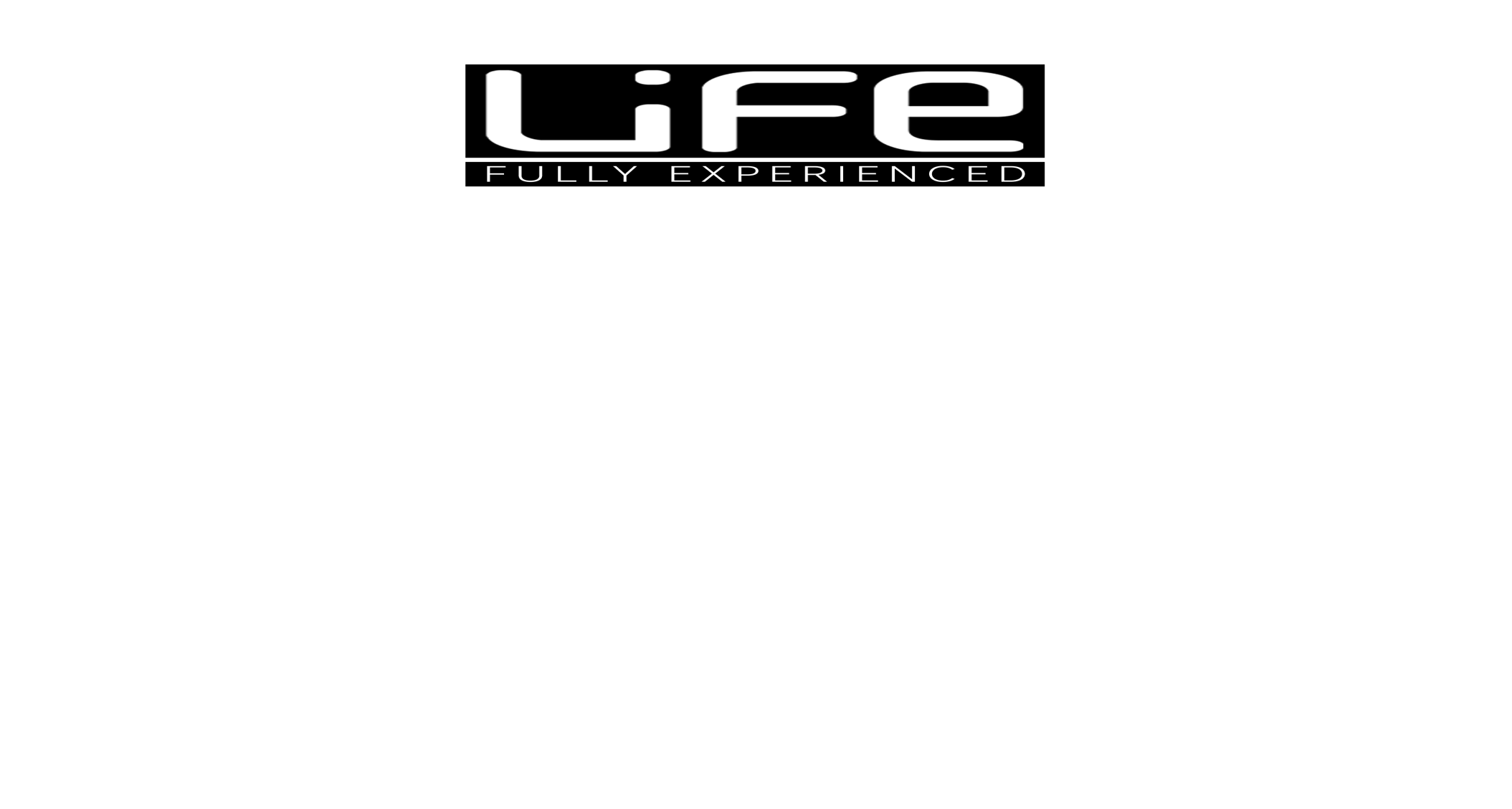 Vision oF LiFe Seminar
history of the early Methodists in THE USA shows a doubling every 10 years: From 15,000 in 1776 they grew to about 3 Million in 1860.
[Speaker Notes: Vision of LiFe Seminar
The history of the early Methodists in the USA shows a doubling every 10 years: from 15,000 in 1776 they grew to about 3 million in 1860.]
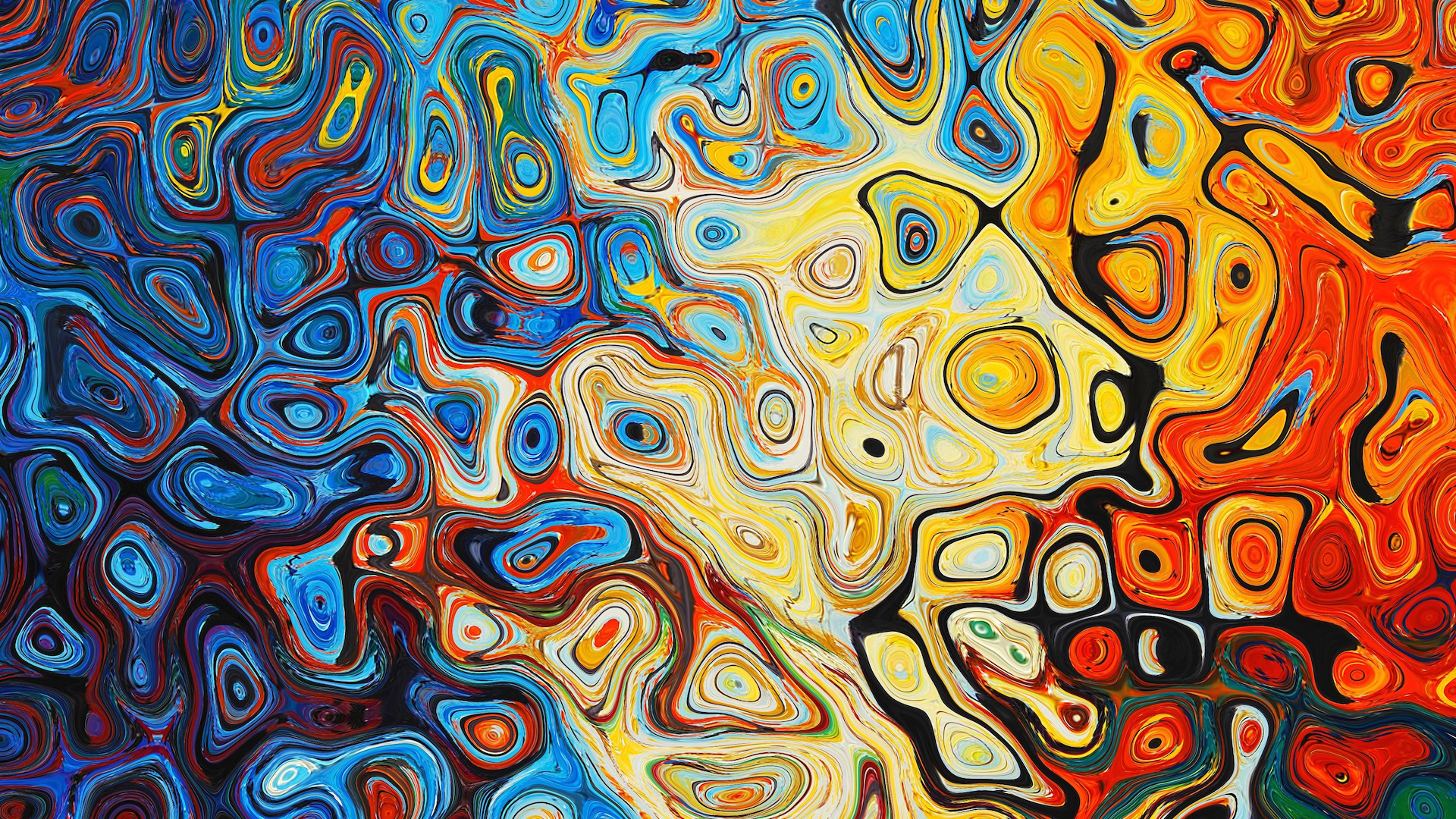 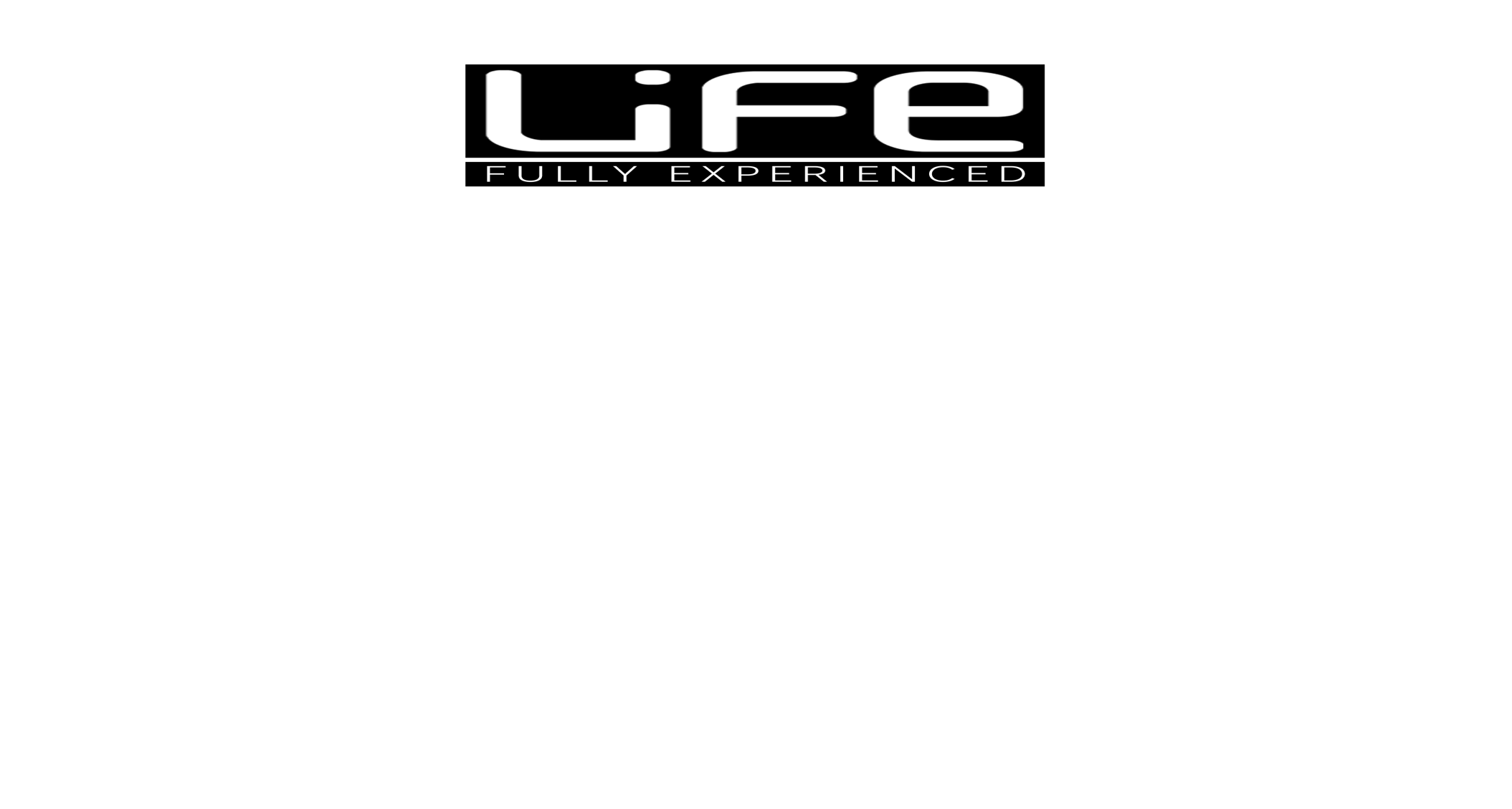 Vision oF LiFe Seminar
What has made it possible?
The early Methodists were eager 
fishers of men and disciple makers.
they gathered for weekly “class meetings” to pray and sought to be successful in evangelism.
[Speaker Notes: Vision of LiFe Seminar
What has made it possible?
The early Methodists were eager fishers of men and disciple makers.
They gathered for weekly “class meetings” to pray and sought to be successful in evangelism.]
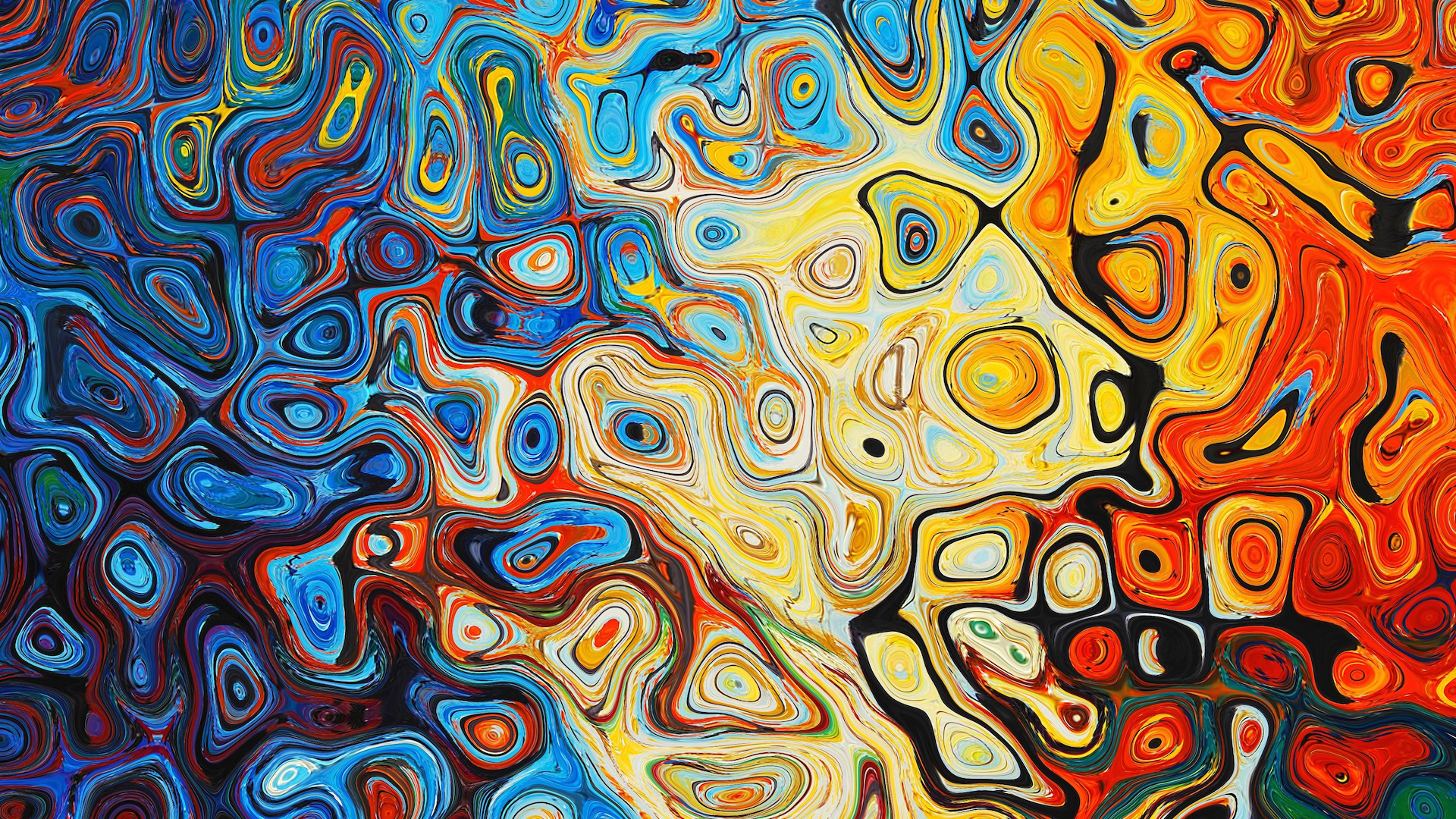 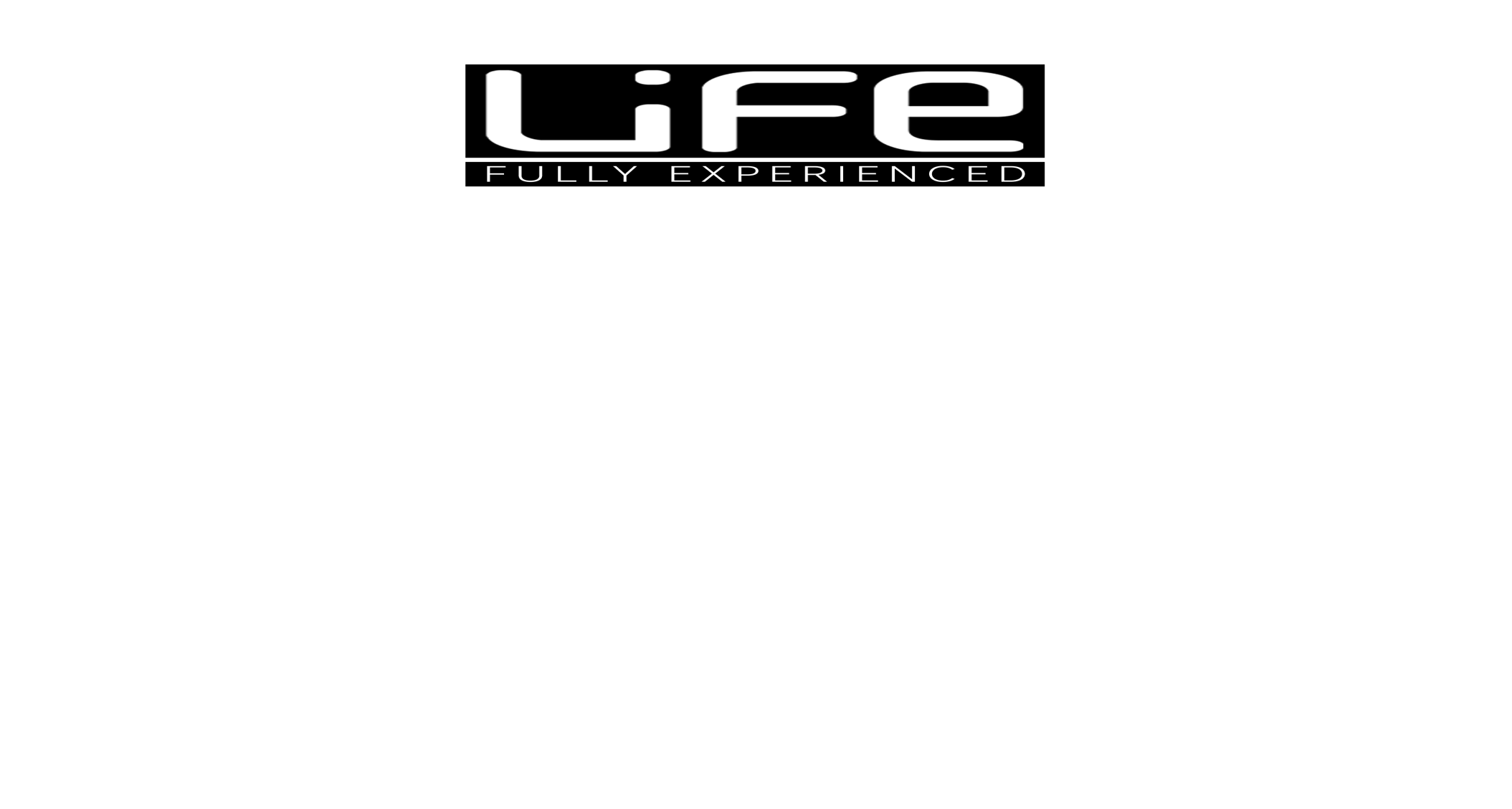 Vision oF LiFe Seminar
If every Christian is on fire to save the 
lost around him and takes time to be a companion for friends or neighbors, 
the same can happen today: Christianity will double in number within the next 10 years.
[Speaker Notes: Vision of LiFe Seminar
If every Christian is on fire to save the lost around him and takes time to be a companion for friends or neighbors, the same can happen today: Christianity will double in number within the next 10 years.]
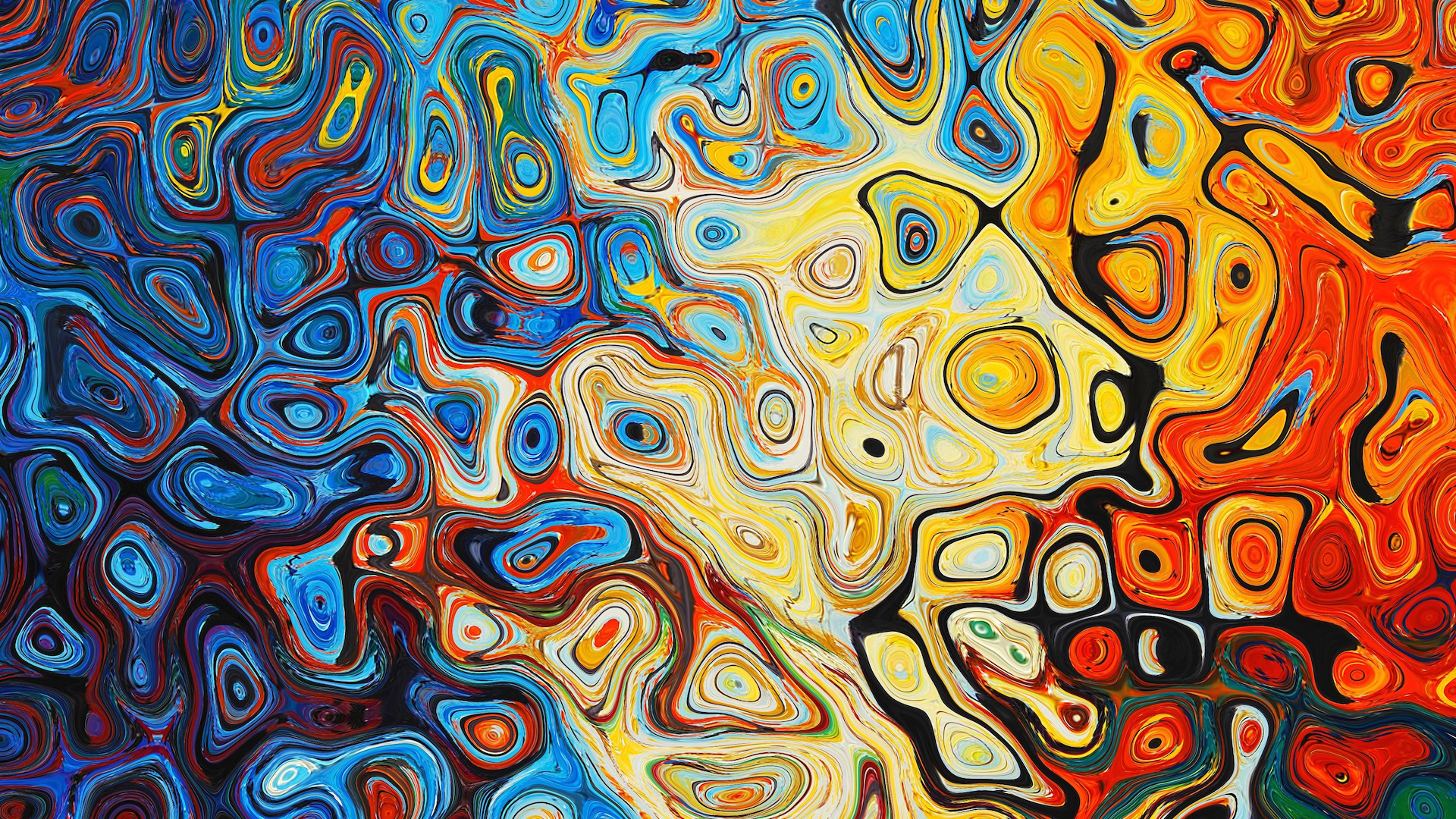 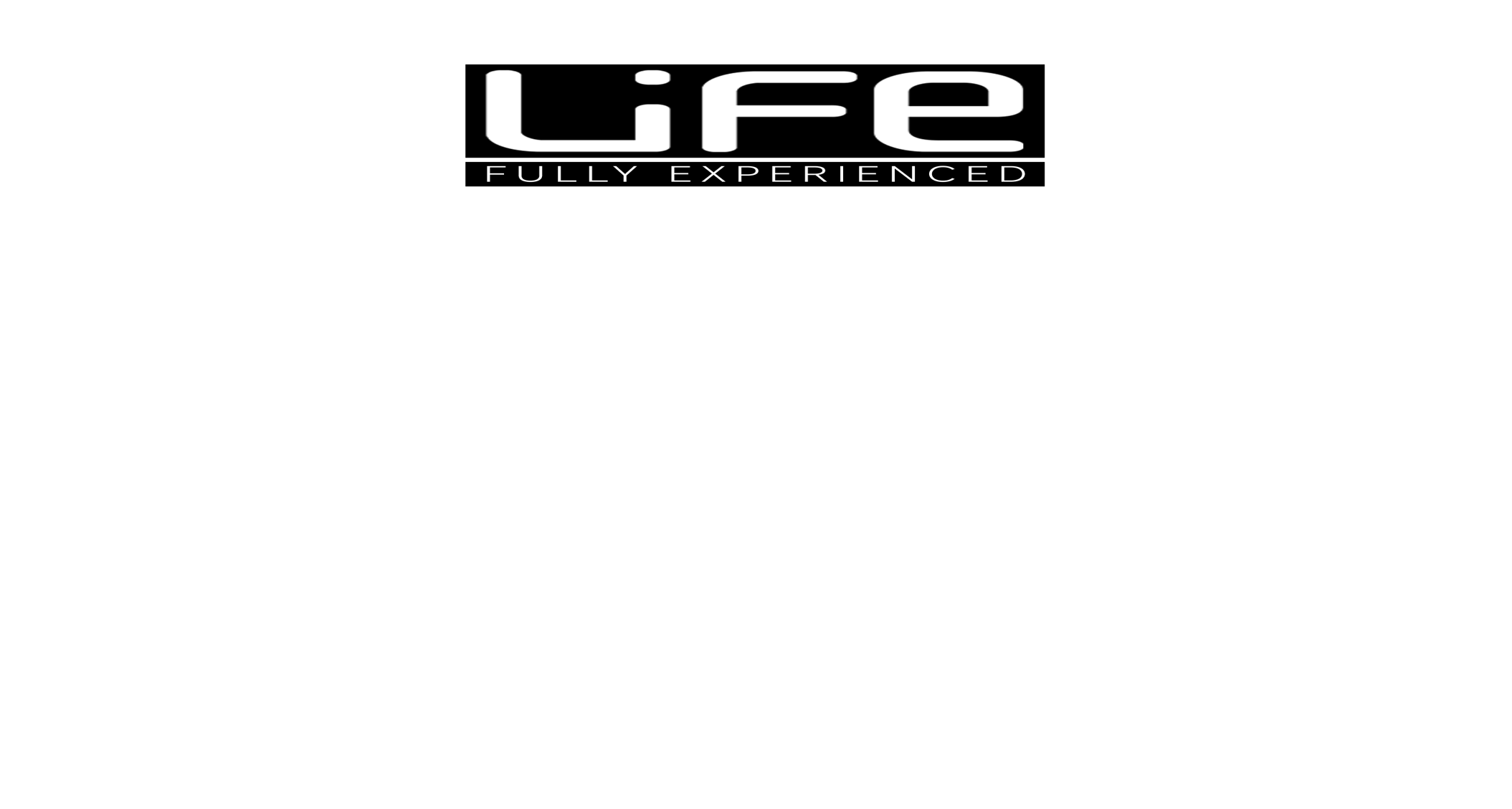 Vision oF LiFe Seminar
LiFe seminar trains members of a local church to be fishers of men 
and disciple makers.
10 teaching sessions help training a church. 5 topics help sharing the gospel
[Speaker Notes: Vision of LiFe Seminar
LiFe seminar trains members of a local church to be fishers of men and disciple makers.
10 teaching sessions help training a church. 5 topics help sharing the Gospel.]